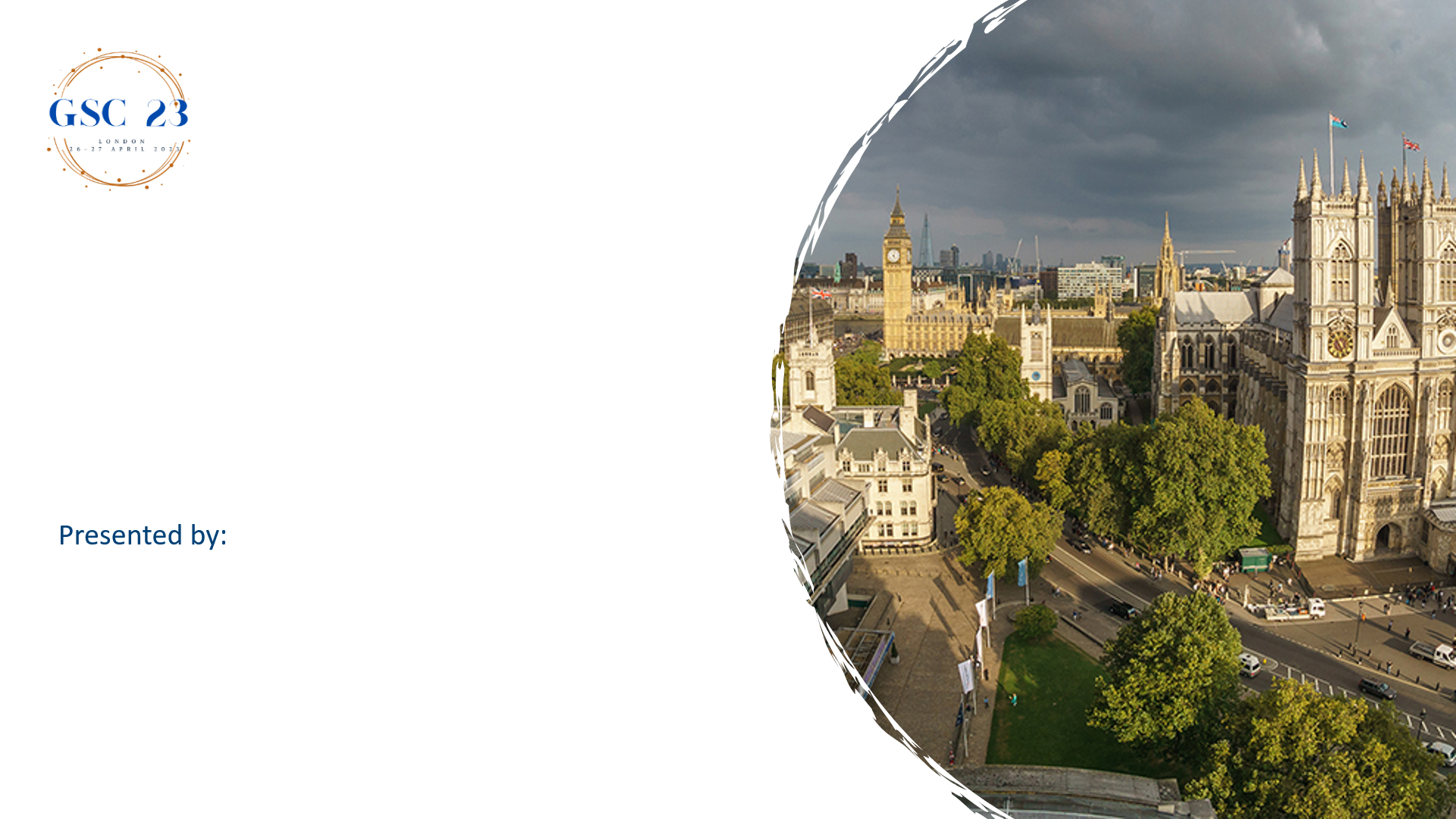 Regional Needs and Global Standards
Iain Sharp, Principal Technologist, ATIS
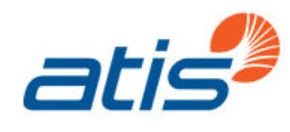 2023-04-26
Regional Needs and Global Standards
Iain Sharp, Principal Technologist, ATIS
April 26, 2023
Value of Global Standards
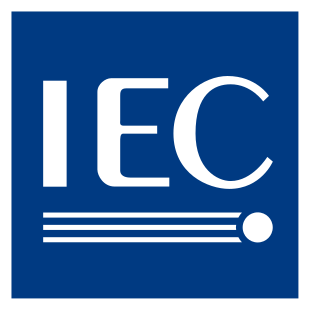 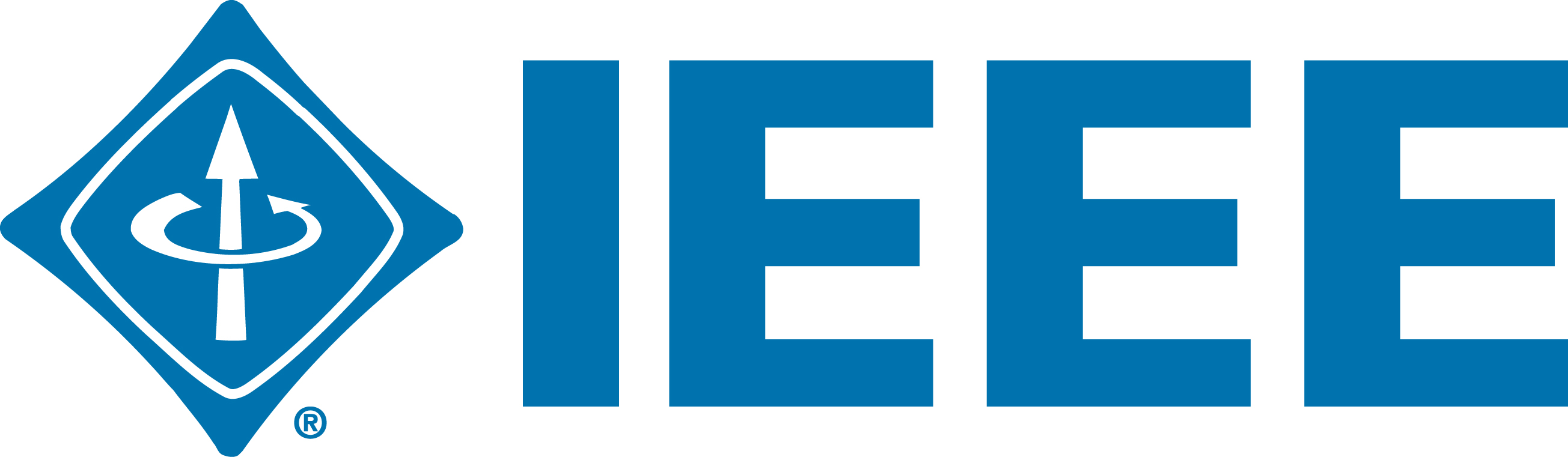 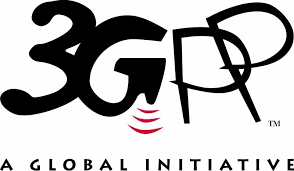 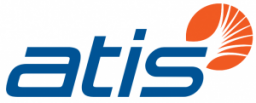 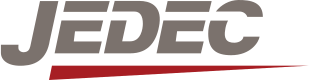 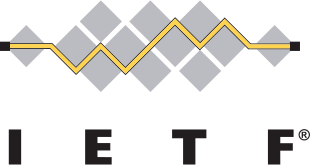 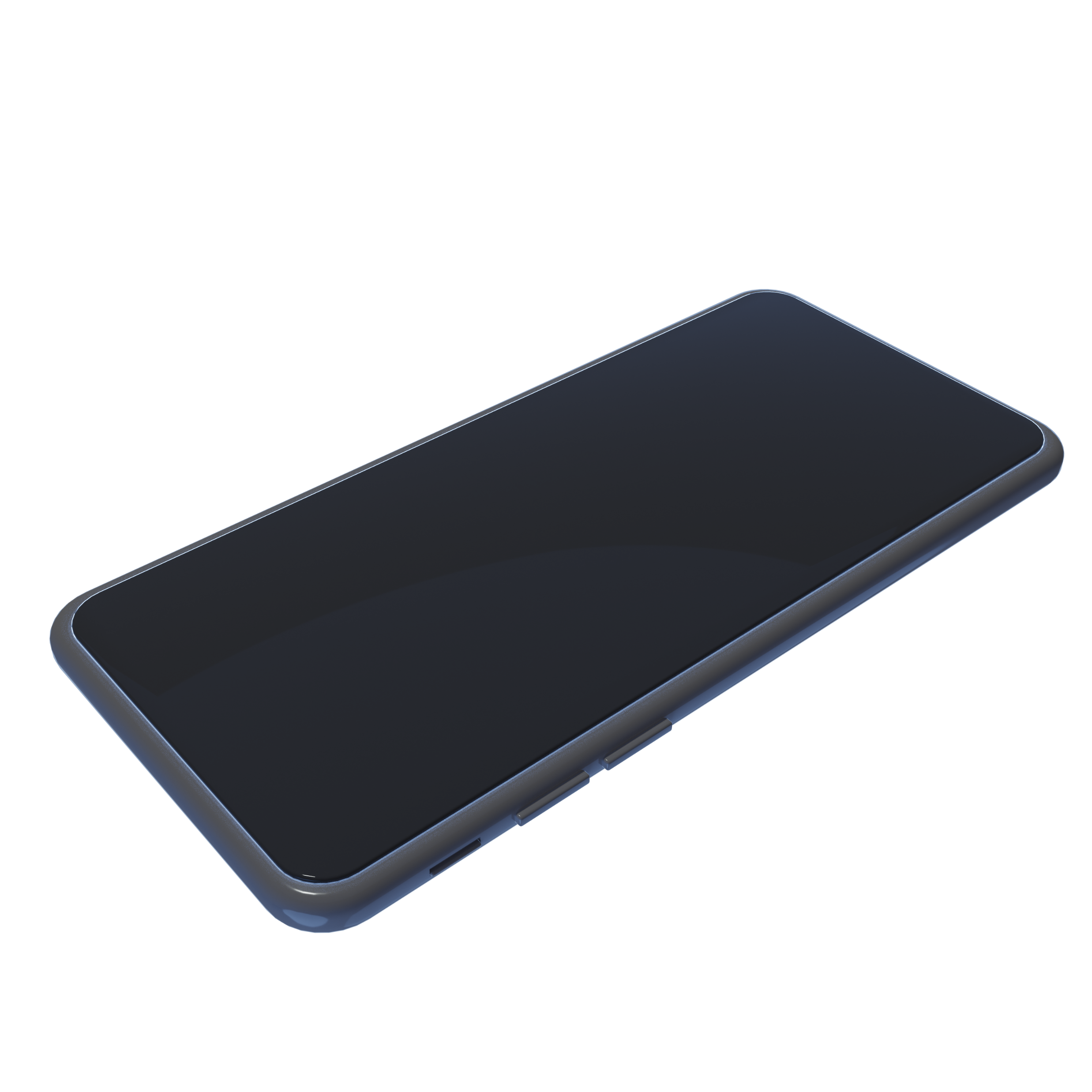 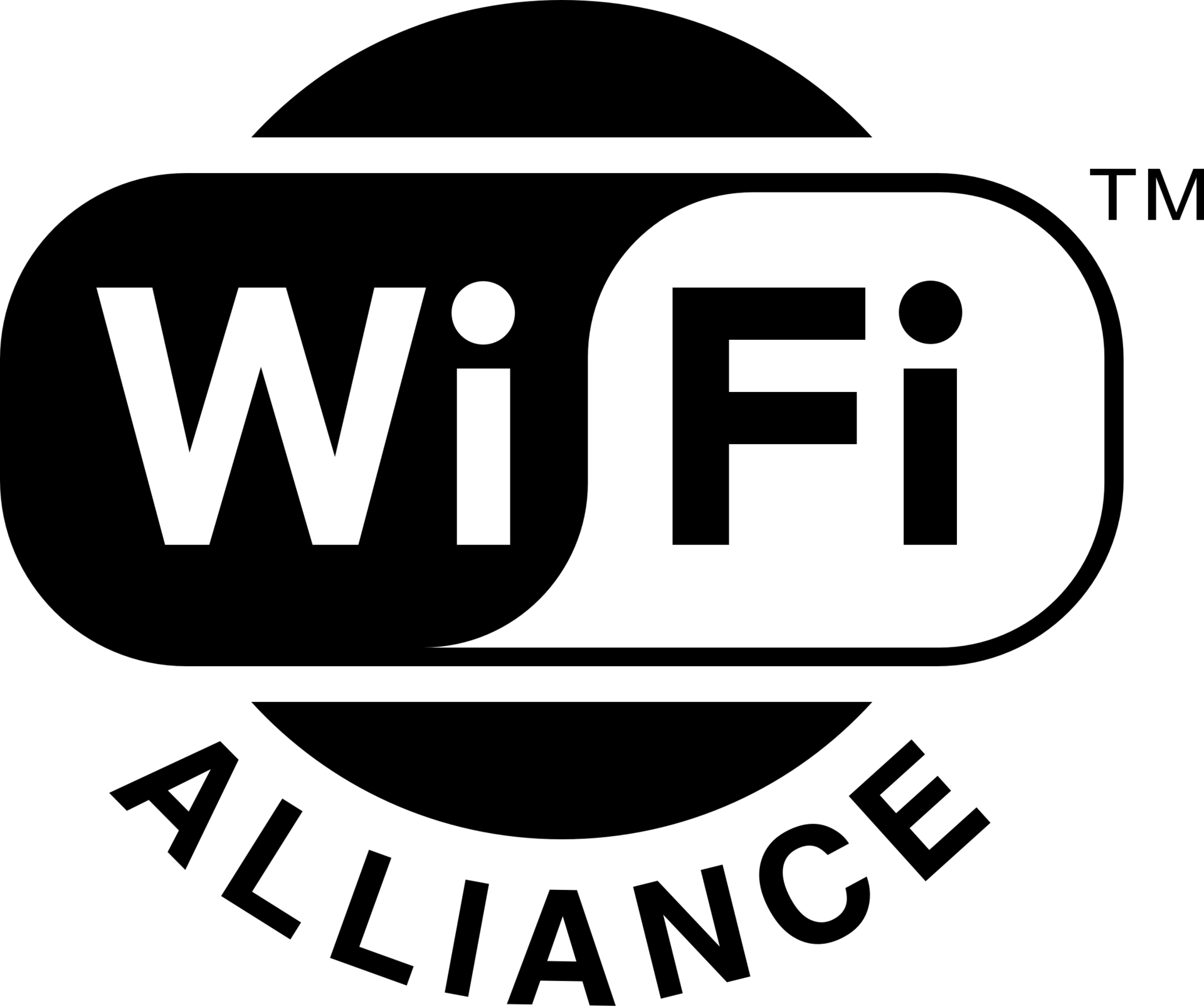 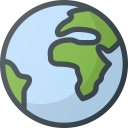 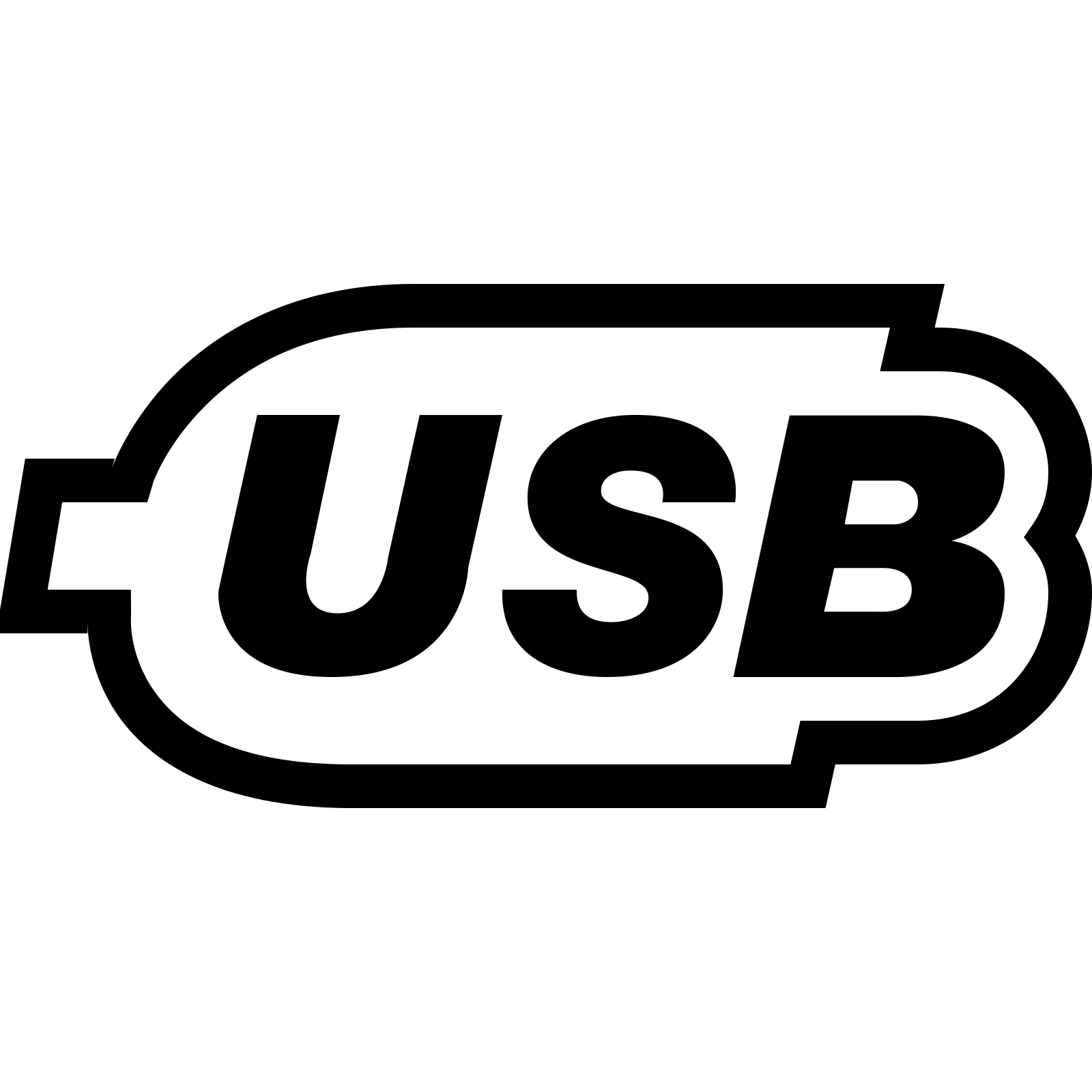 ElectricalStandards
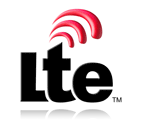 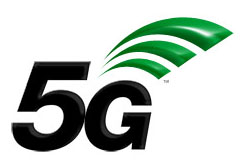 CommunicationsStandards
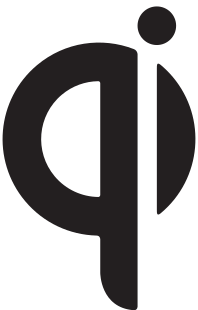 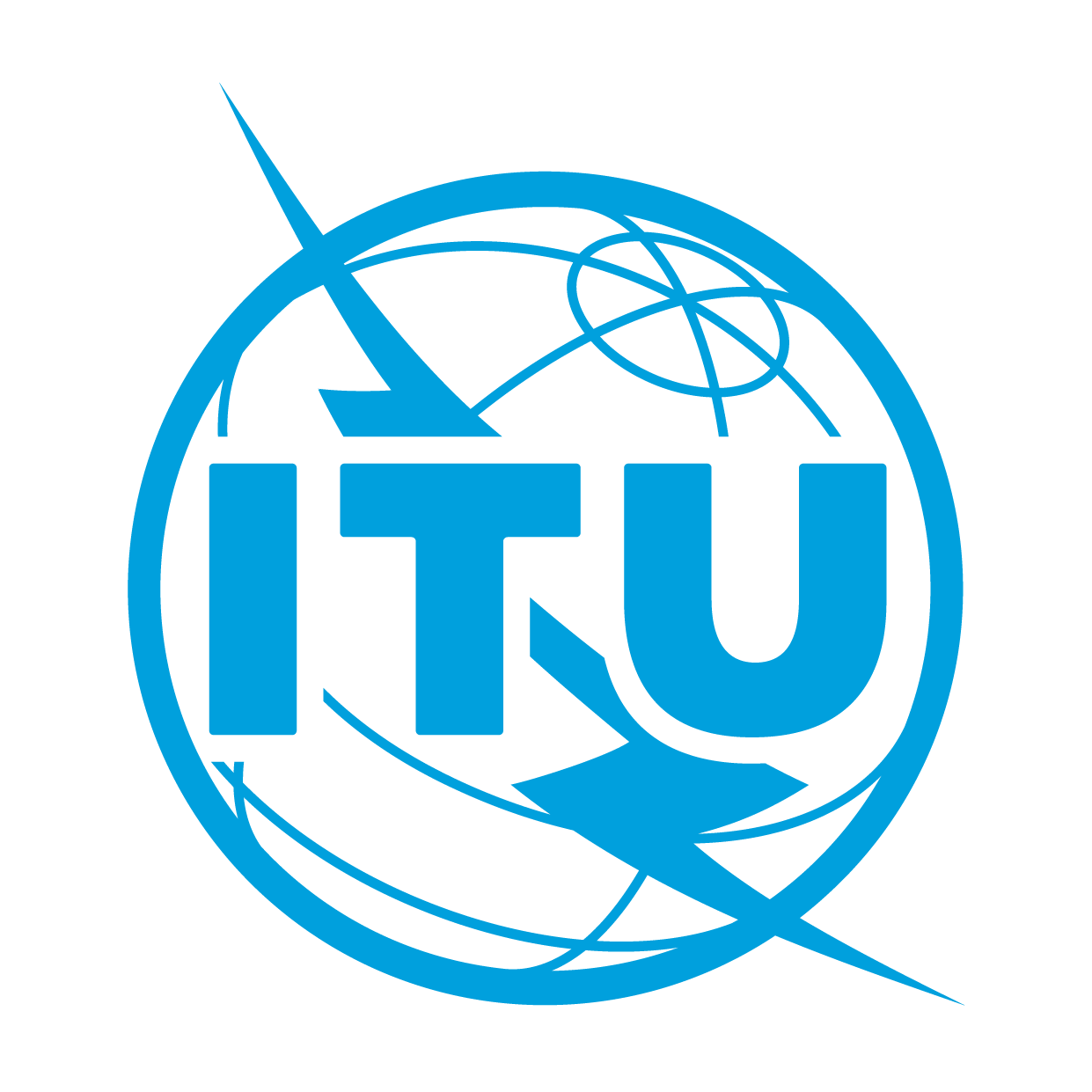 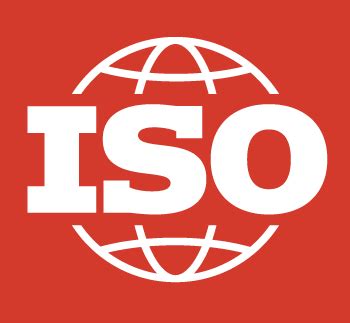 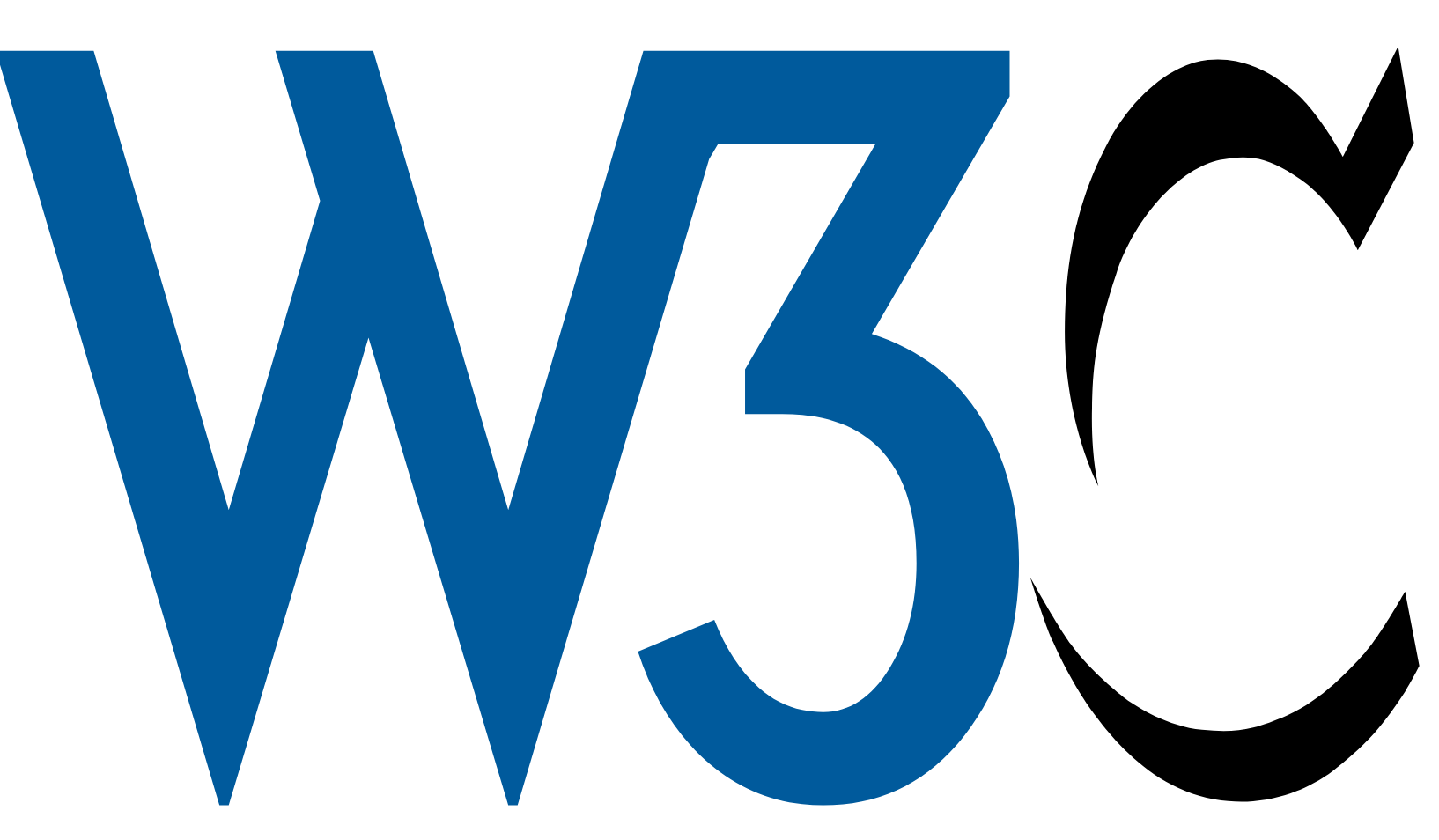 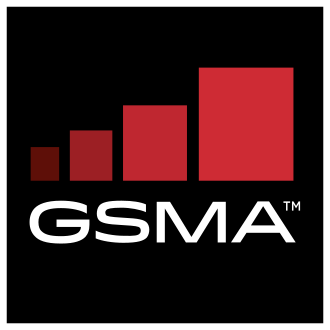 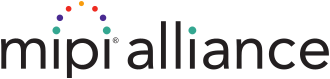 …and more
…and more
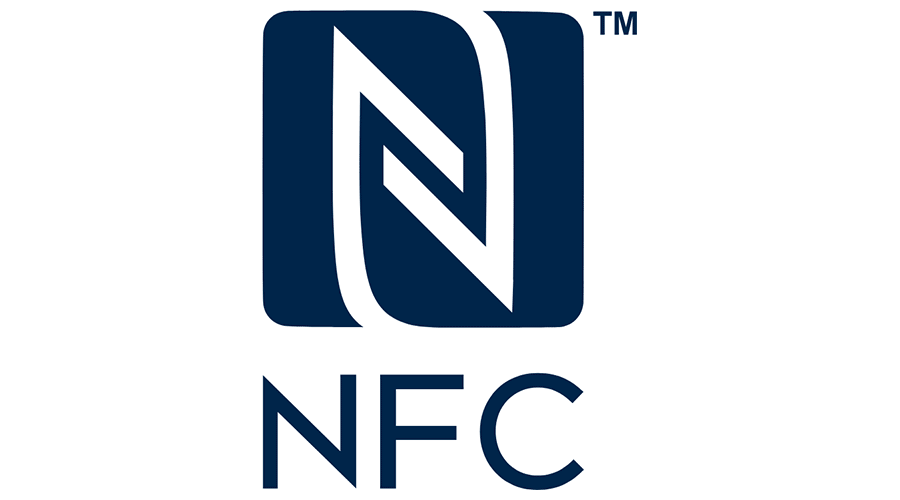 Standards are essential for global markets.
Global scale benefits users, network operators, and equipment vendors – and ultimately the global economy
Regional Needs
Regions differ:
Geography
Demographics
Level of development
Political systems
Economic systems
Legislation
Sometimes a regional solution (or a regional extension to a global standard) is the best fit.
Global standards can evolve out of regional work.
Contributing Factors to Successful Global Standards
Shared regional needs that can be fulfilled by a common technical solution.
Global industry excitement about the market potential.
Strong, fair, and transparent representation from all regions at all stages of developing the standard.
Flexibility to extend global standards to accommodate regional variations.
Government acknowledgement of global benefits over regional interests.